La redacción
Asesoría de Español 
Dirección Regional de Cañas
EL PÁRRAFO
Es una unidad comunicativa formada por un conjunto de oraciones secuenciales que trata un mismo tema. 
Está compuesto por un conjunto de oraciones que tienen cierta unidad temática o que, sin tenerla, se enuncian juntas. 
Es un componente del texto que en su aspecto externo comienza con una mayúscula y termina en un punto y aparte. 
Comprende varias oraciones relacionadas sobre el mismo subtema; una de ellas expresa la idea principal.
Técnica de la mano
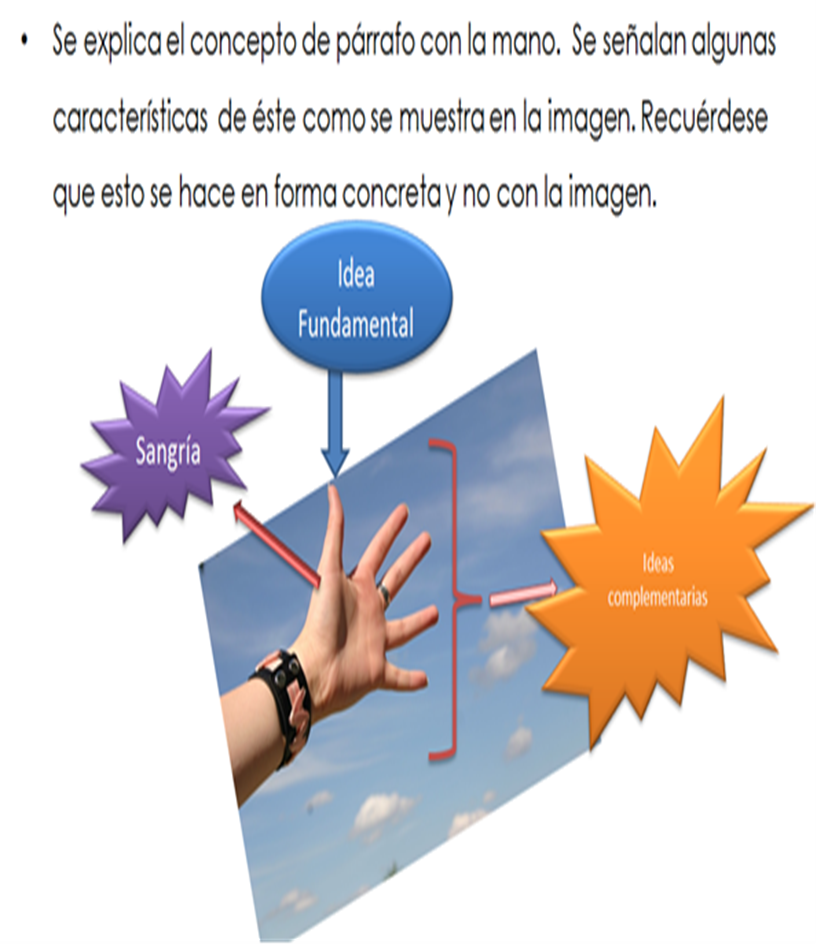 Puntuación del párrafo:
Para diferenciar las ideas: fundamental y secundarias
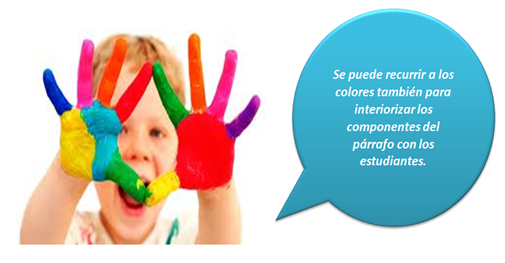 Reglas
Escribir en forma impersonal.
Cuando se produce una redacción, en ocasiones dependiendo de la temática, se solicita que sea escrita en forma impersonal.  En este caso, se recurre a utilizar el “se” impersonal.
Este “se” se le explica al estudiante, que se escribe al  inicio de la redacción o bien no se escribe pero se lleva en la mente.
Conocer y dominar algunas reglas ortográficas básicas.
Es importante que el estudiante emplee las reglas ortográficas que ya conoce, o bien aprovechar esta oportunidad para inferir algunas reglas básicas y emplearlas en el escrito.
Aplicar con propiedad el uso correcto de las preposiciones
La producción escrita debe ser una excelente oportunidad para reforzar el uso correcto de las frases preposicionales, para ello se puede emplear el juego de las “charadas”, con oraciones incompletas.
Eliminar el empleo de gerundios mal construidos.
Emplear correctamente signos de puntuación. Retomar acá el ejemplo con el uso del cuerpo.
Concluir con recomendaciones, soluciones y/o sugerencias.
Leer el escrito del borrador y realizar correcciones.
Etapa semiconcreta.
Se le pide a los estudiantes, una vez ejecuta las acciones anteriores, que construyan un párrafo oral sobre un tema específico.  
Se puede solicitar a cinco estudiantes que pasen al frente. Se colocan en línea recta frente a la clase. El primero dirá la idea principal (general) y los otros cuatro serán los que amplíen esa idea con otros enunciados (ideas complementarias)
Ejemplo gráfico.
Semiconcreto
Una vez que cada uno de los estudiantes, expresa su idea, el docente procede a escribirlas en el pizarrón. 
De igual manera se procede con los párrafos subsiguientes hasta completar la composición escrita. 
Luego cada estudiante la copia en su cuaderno de trabajo.
Etapa abstracta
Una vez que se haya ejecutado todo lo anterior, se llega a esta etapa, que es la producción del escrito por parte del estudiante sobre un tema específico. 
Se construye en forma escrita con todos requerimientos explicados y se revisa el borrador antes de pasarlo en limpio, para su publicación final.